Vyhodnocení střetů zvěře s motorovými vozidly
Autor: Popper Jiří

Vedoucí práce: prof. RNDr. Šťastný Karel, CSc.
Cíle bakalářské práce
Zajistit a analyzovat data o střetech motorových vozidel se zvěří v období 2008-2015 na území okresu Most
Zjistit místa, kde k těmto střetům dochází nejčastěji a navrhnout preventivní opatření
Okres Most
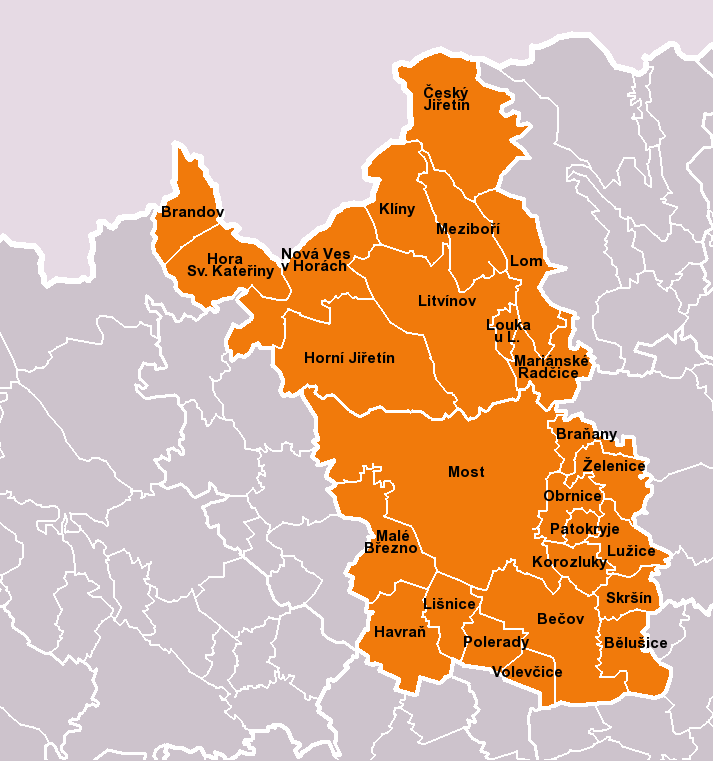 Kraj: Ústecký
Statutární město: Most
Rozloha: 467 km2 
Počet obyvatel: 117 196 
Počet obcí: 26
Lesnatost: 28%
Orná půda: 20%
Statistické údaje
Statistické údaje
Statistické údaje – úmrtí a zranění
Statistické údaje – hmotné škody
Zjištěná riziková místa v okresu Most (14)
Silnice I/13 – Vodní nádrž Matylda, Důl ČSA, u obcí Obrnice                a Želenice 
Silnice I/15 – u obcí Korozluky, Sedlec, Skršín a Chrámce
Silnice I/27 – u obcí Lom, Záluží, Čepirohy, Havraň
Silnice I/28 – mezi obcemi Bělušice a Odolice
Silnice II/255 – mezi obcemi Komořany a Záluží
Silnice III/2514 – u obce Horní Jiřetín
Nejohroženější druhy živočichů
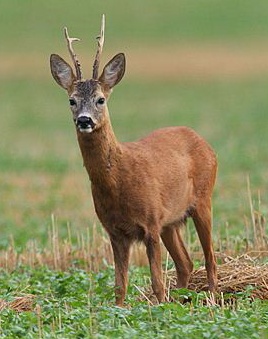 V kategorii lesních živočichů:
   SRNČÍ ZVĚŘ – 236 nehod
   PRASE DIVOKÉ – 146
   

V kategorii domácích živočichů:
   PES – 26 nehod
   KOČKA, TUR, OVCE – 1 nehoda
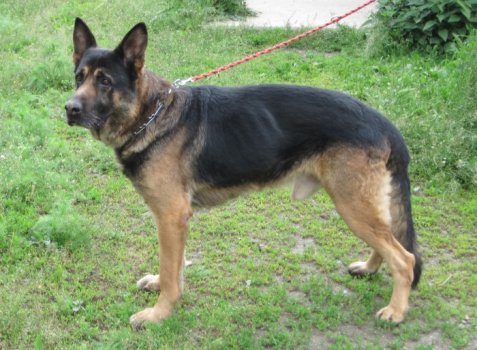 A co takhle …?
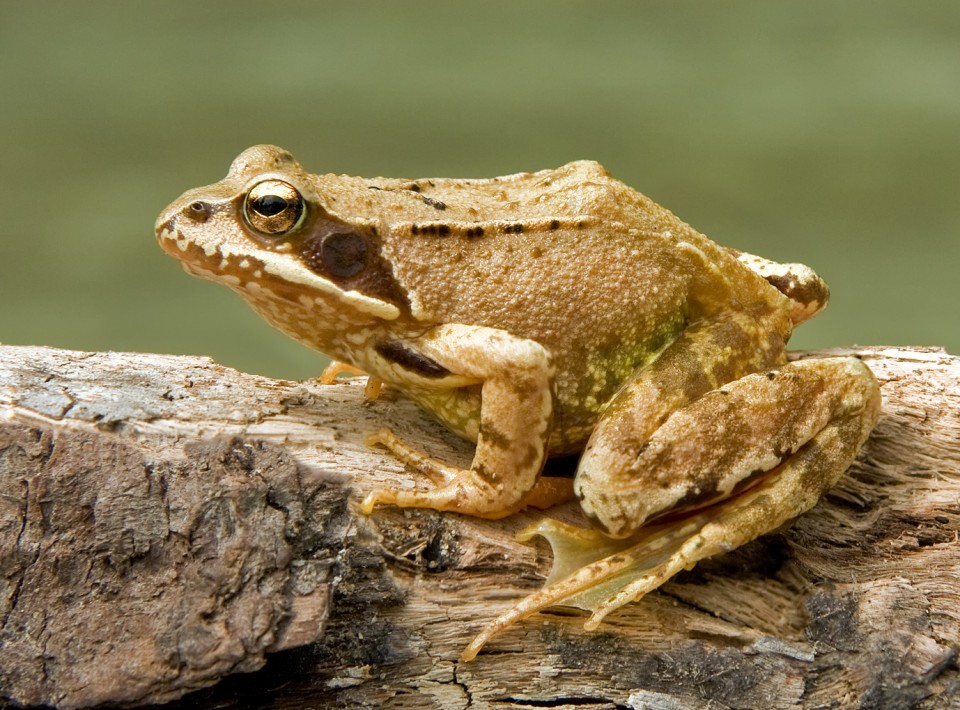 Co může za dopravní nehody?
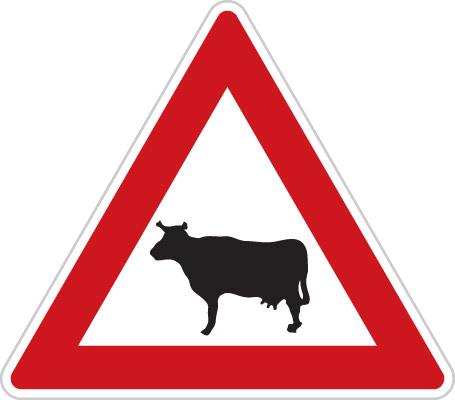 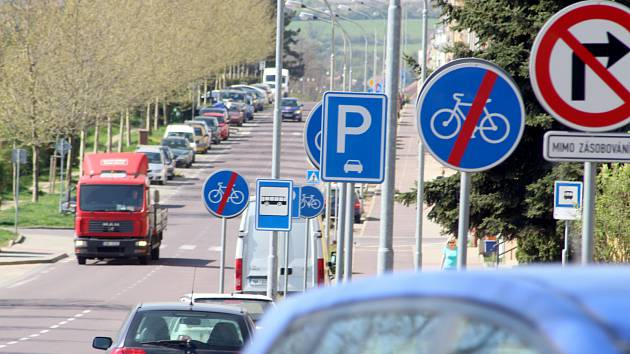 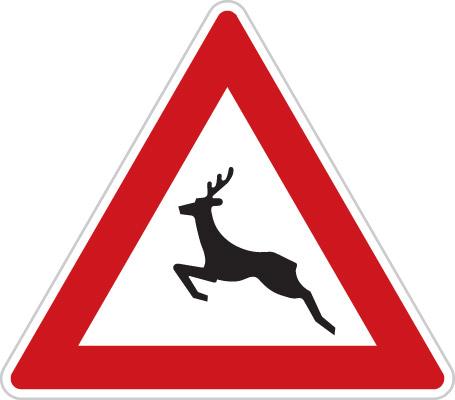 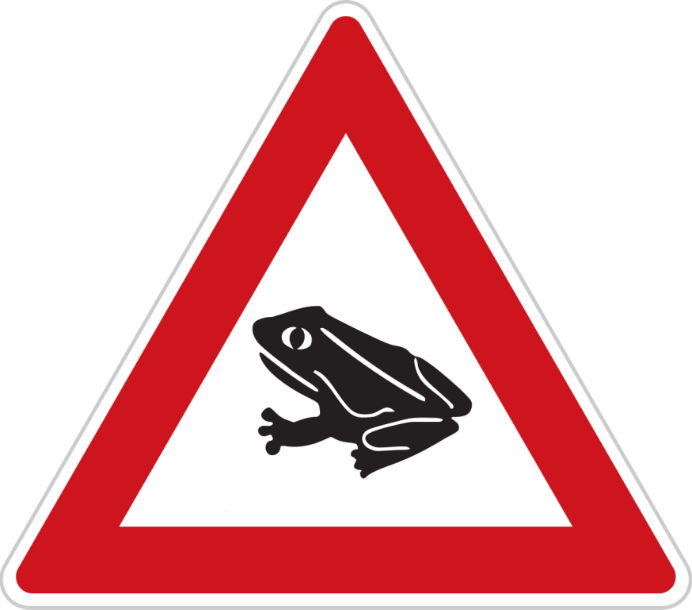 Co může za dopravní nehody?
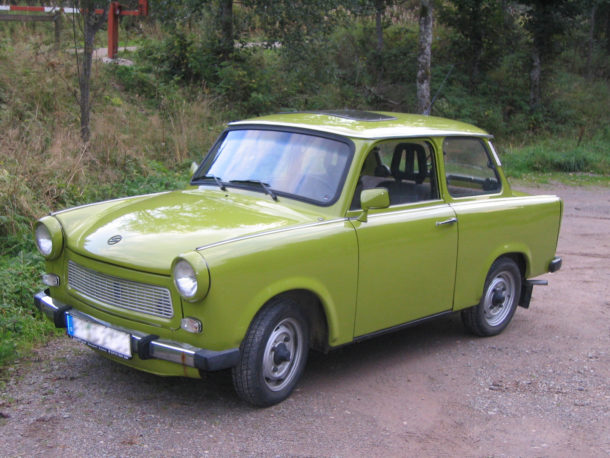 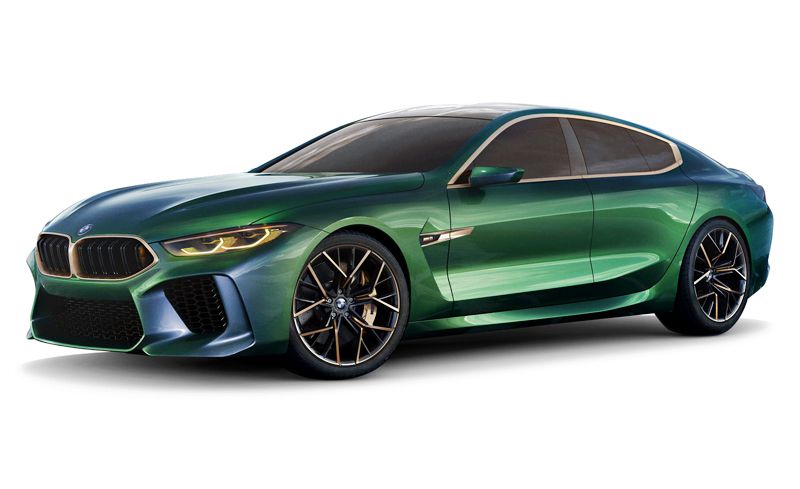 Jak snížit počet dopravních nehod?
Edukace
Zvýšit přehlednost v okolí silnic
Snížit počet dopravních značek
Technické systémy motorových 
   vozidel
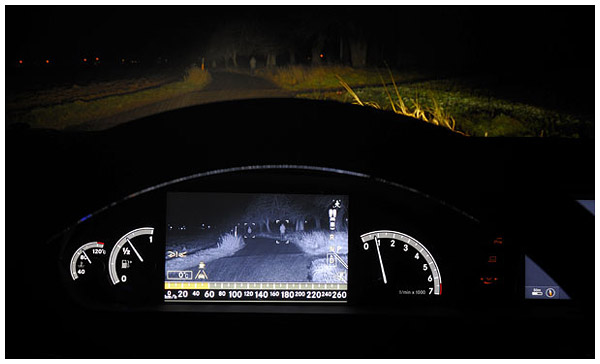 Děkuji za pozornost